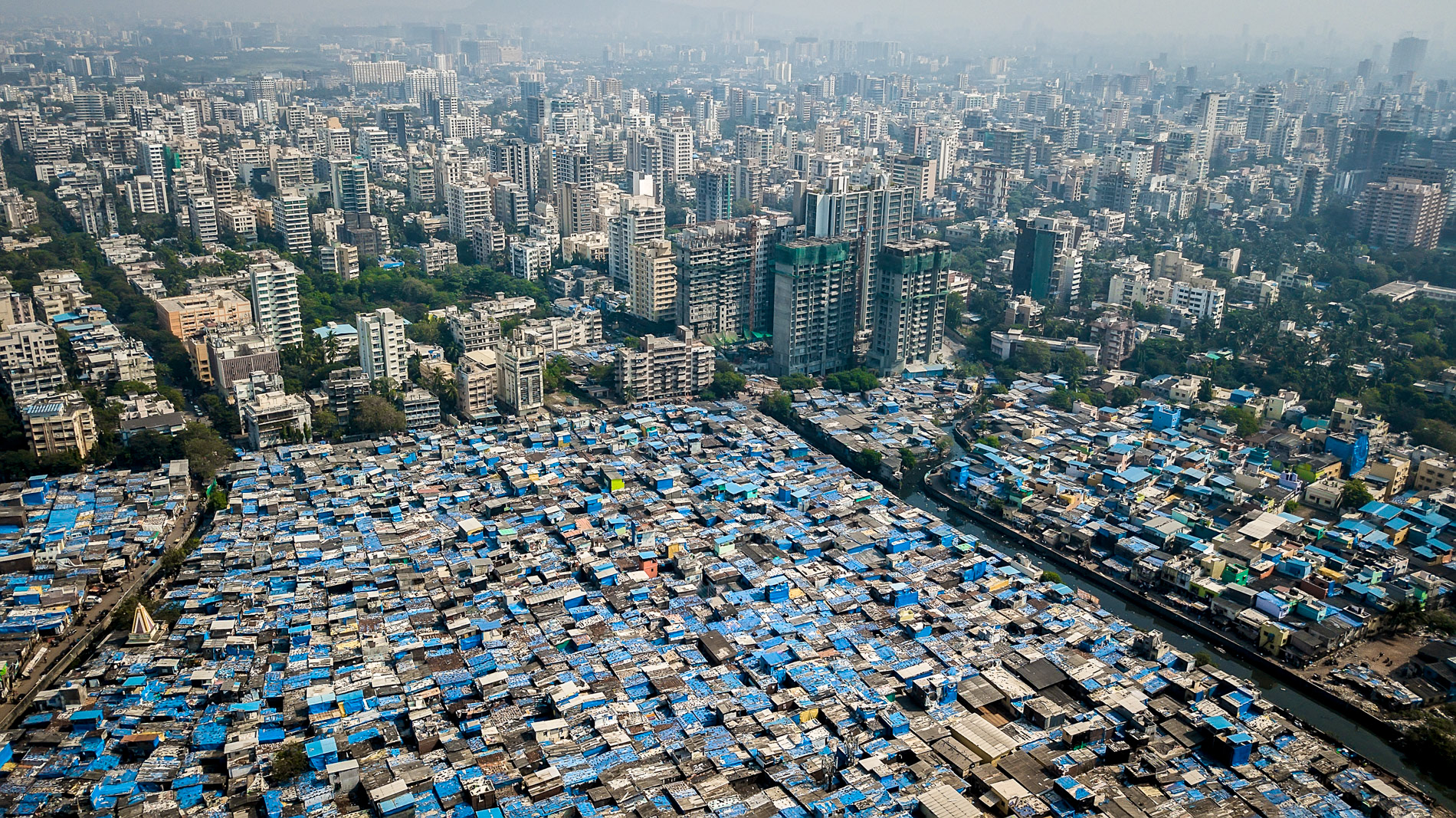 Lesson 7 - Mumbai: A Growing Megacity
Amazing Africa
Challenges of an Urbanising World- Mumbai
Video links
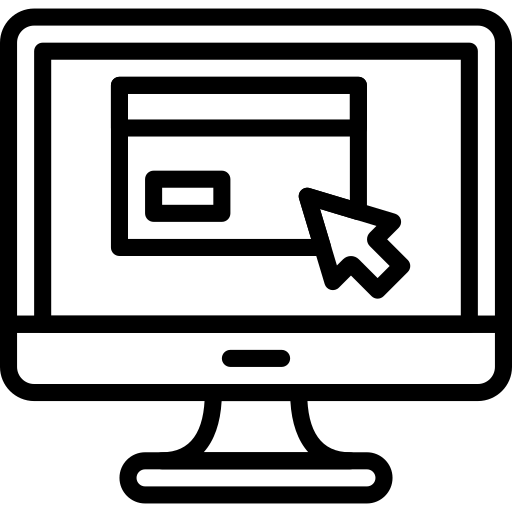 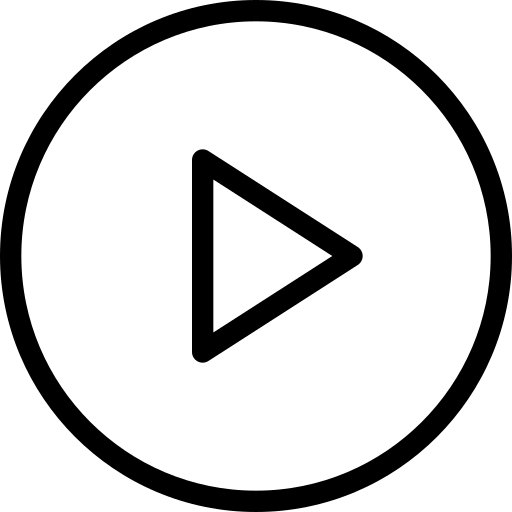 Independent research links
Introducing Mumbai- https://bit.ly/3cSGHSZ
Site and Situation information. 
https://bit.ly/35azOtT
While watching the video clip ‘Introducing Mumbai’ NOTE 10 things to describe what Mumbai is like.
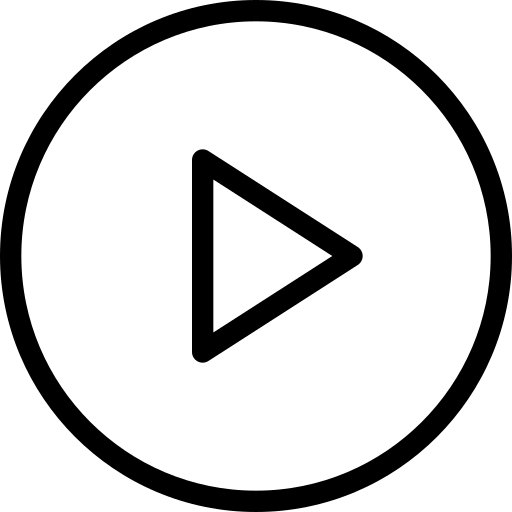 Colour code each of the following pieces of information into political, social, cultural and environmental. Check out the website instructions for help!
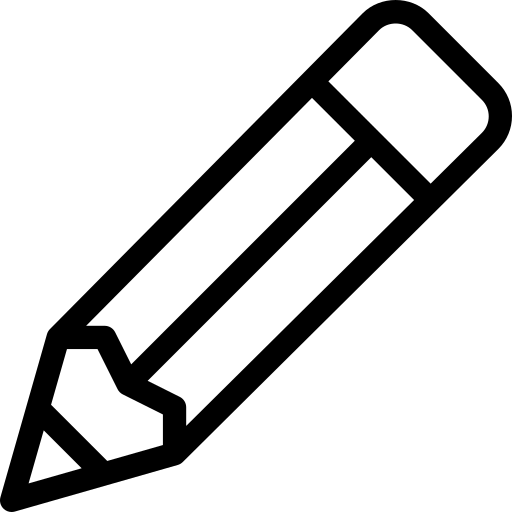 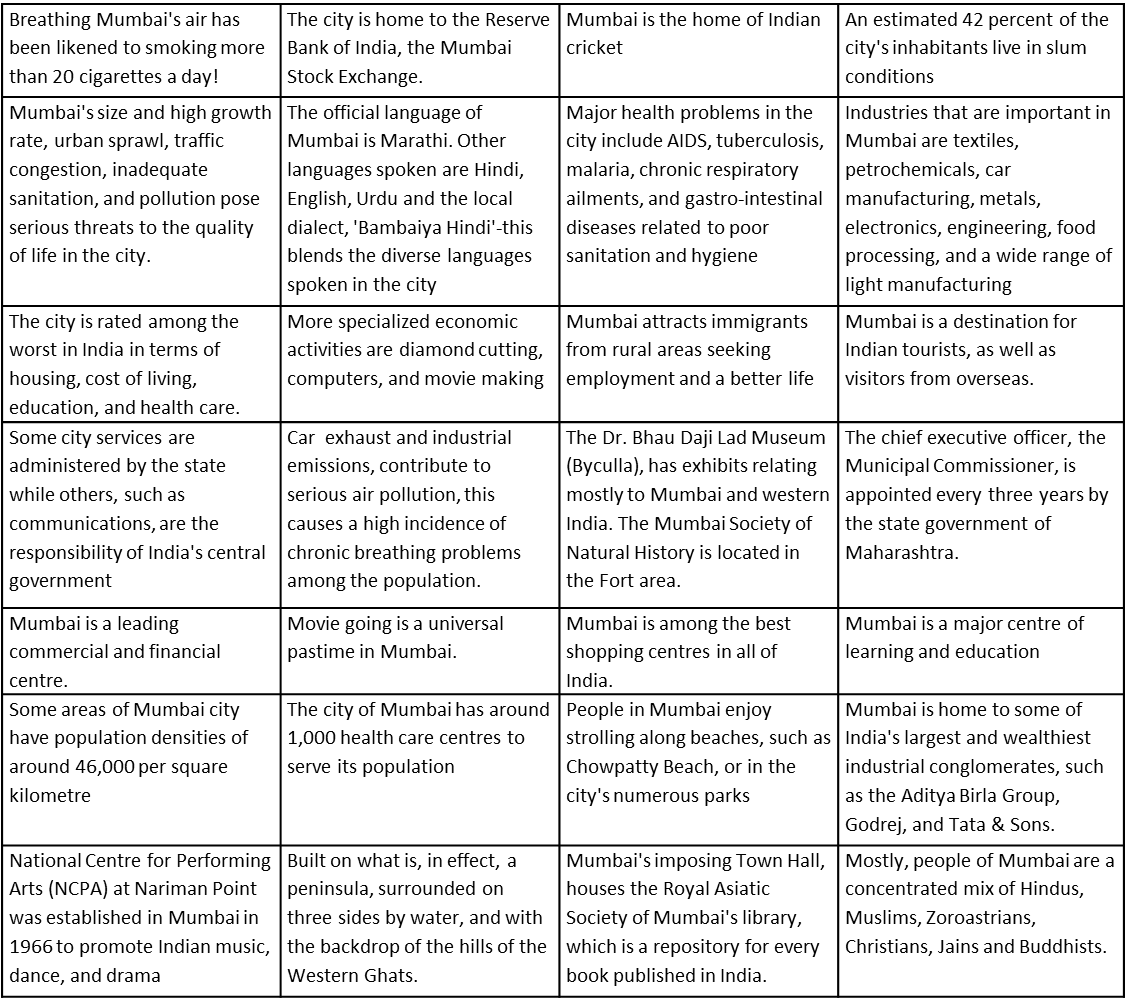 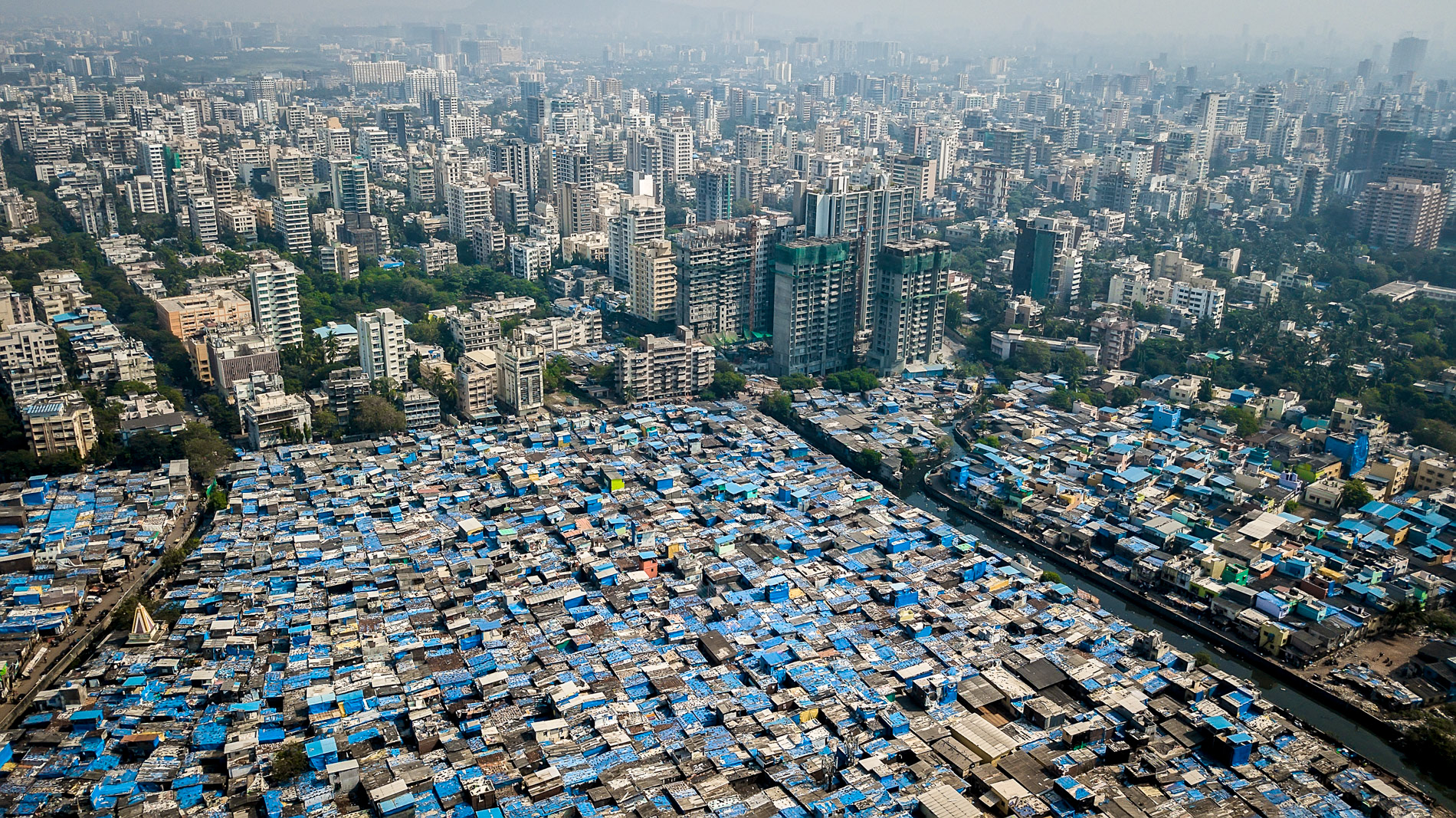 Lesson 7 - Mumbai: A Growing Megacity.
Amazing Africa
Challenges of an Urbanising World - Mumbai
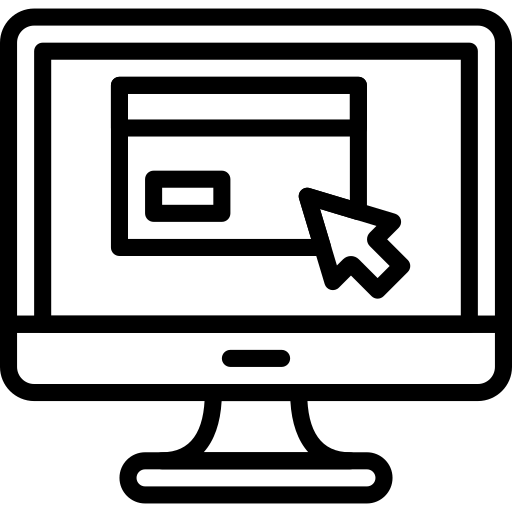 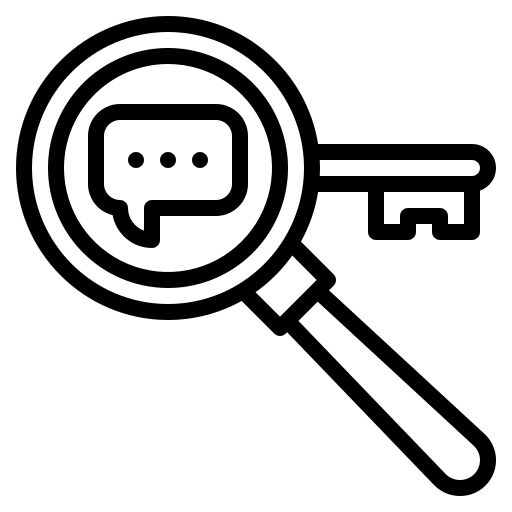 The site was the actual place where people decided to locate their settlement.
The situation of a settlement is its position in relation to the surrounding human and physical features.
READ through the key terms above. Now use the ‘Site and situation information’ link to find out information about he site and situation of  Mumbai. ADD this information into the table below.
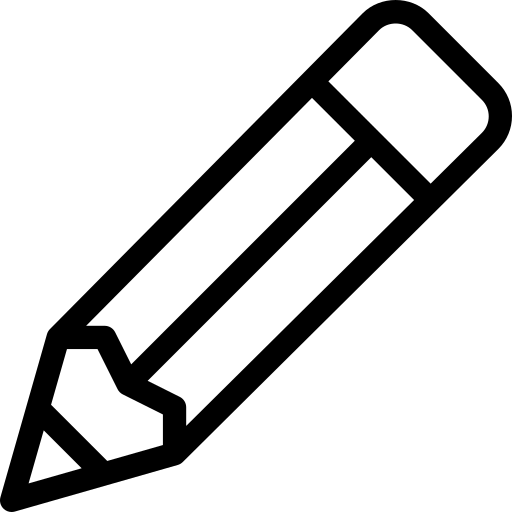 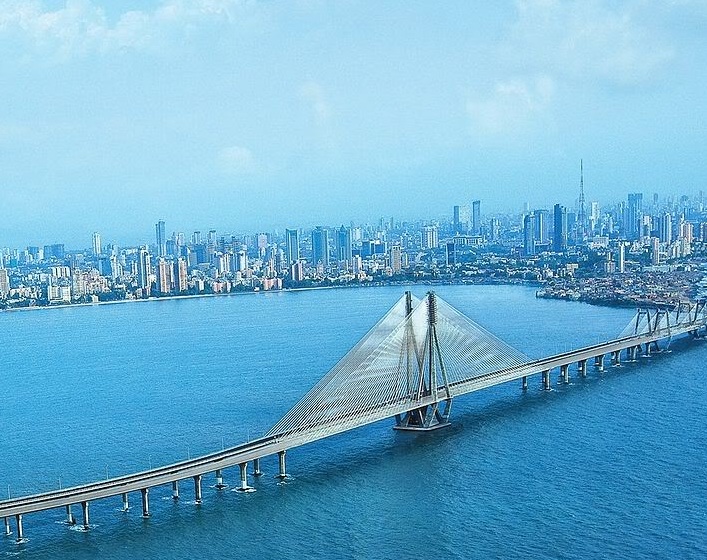 Lesson 8 - Mumbai’s Growth.
Challenges of an Urbanising World
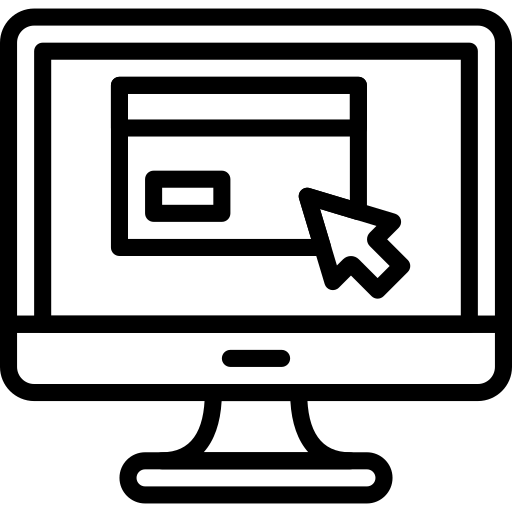 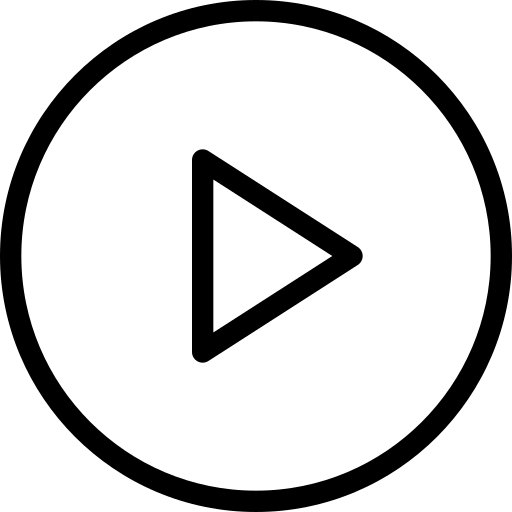 Video links
Independent research links
Optional video- how Bombay became Mumbai city! 
https://bit.ly/2xeSThQ
Population change graph- https://bit.ly/2xevaOM
Changing Mumbai- https://bit.ly/2VHmbiE
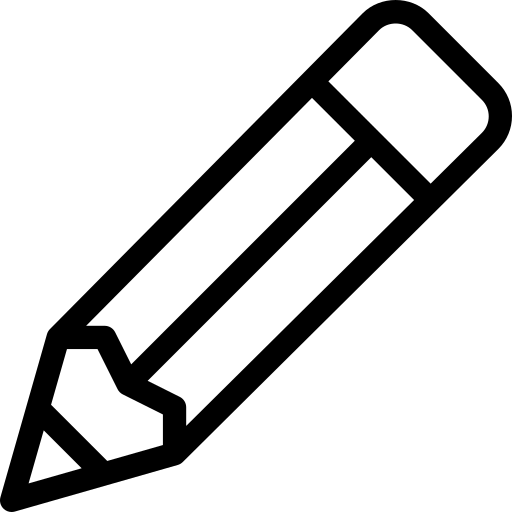 Carefully look at the ‘Population change graph’.
In 4 sentences DESCRIBE what is happening in the graph. Use data in your answer.
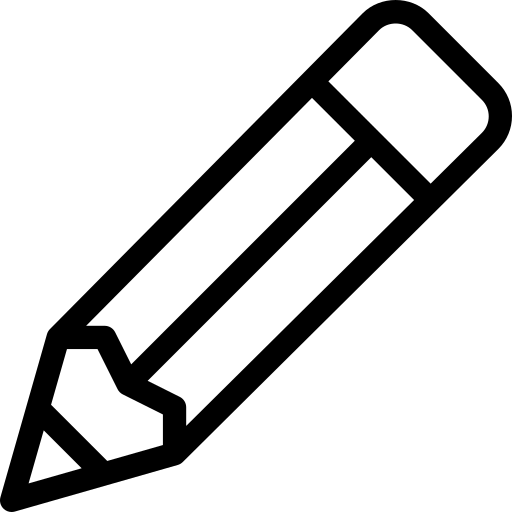 LOOK at the map to the left.  DESCRIBE how Mumbai has changed from 1950 to 1972.
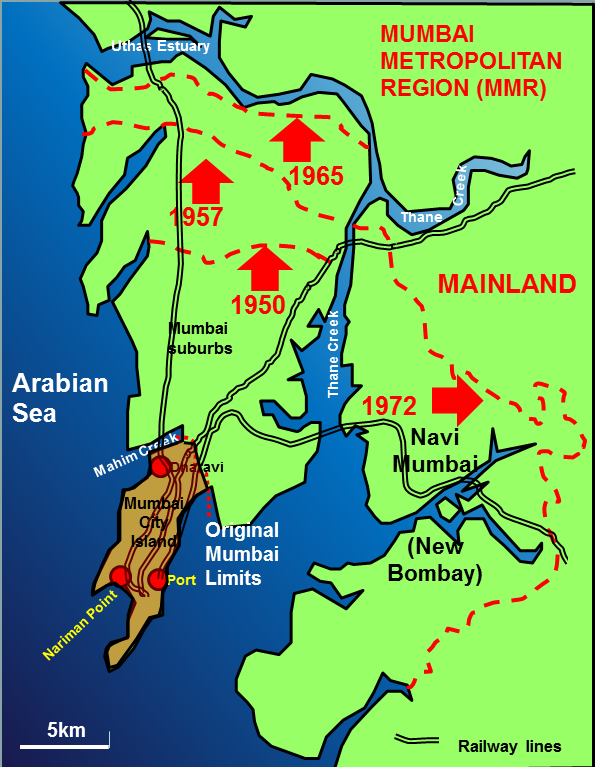 Visit the ‘Changing Mumbai’ research link. Use this space to take SUMMARY notes about what Mumbai is like to live in and how it has changed over time.
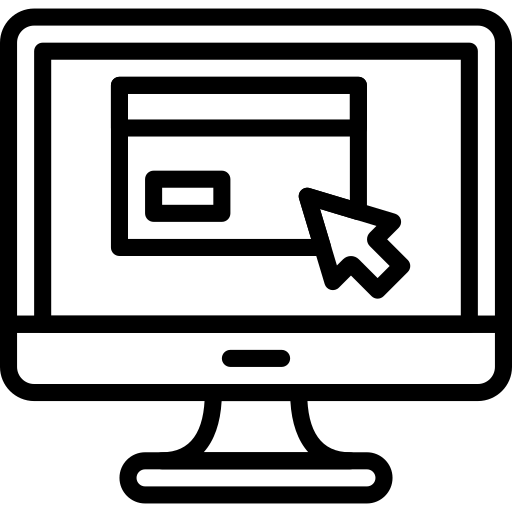 Lesson 9 - Mumbai’s Changing Population.
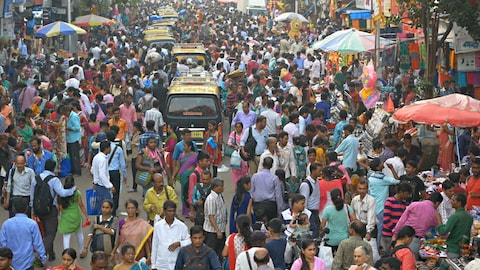 Challenges of an Urbanising World
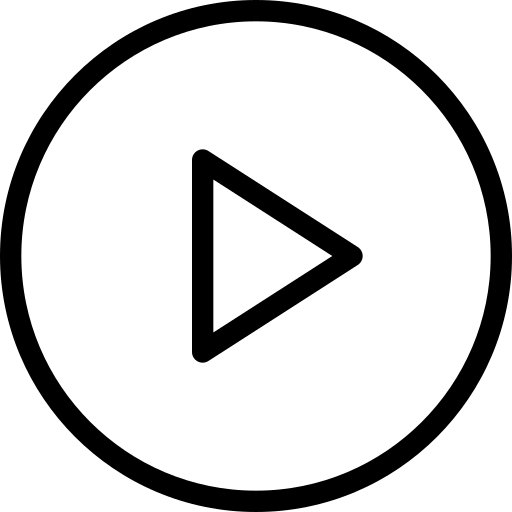 Independent research links
Mumbai population statistics. 
https://bit.ly/2Sc2uNG
Video links
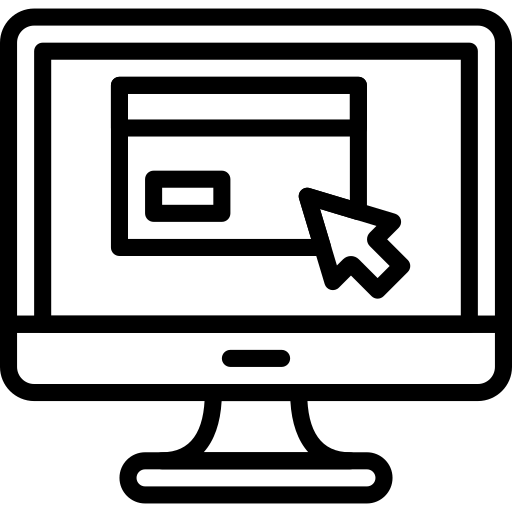 Optional video- population in India. 
https://bit.ly/3aJArMa
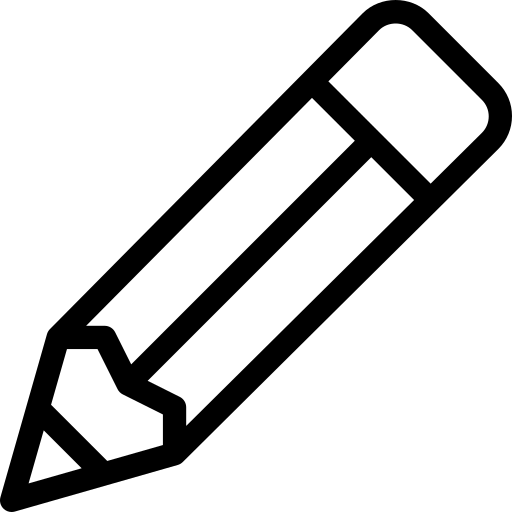 MATCH up the key words with the correct definition.
The number of babies born per 1000 people
The number of people in an area
Death rate minus birth rate
Population
Birth rate 
Death rate 
Natural increase
Rural
Urban 
Migration 
Push factor 
Pull factor 
Economic investment
Hyper-urbanisation
Rural-urban migration
The reasons why people to choose to leave a place – negative factors
Built up areas - towns and cities
The number of deaths per 1000 people
The reasons why people move to a place – positive factors
The countryside
Super fast rate of urbanisation
The movement of people from one place to another
Money spent within the city to develop industry and wealth
The movement of people from the countryside to the city
READ this information. HIGHLIGHT the key points!
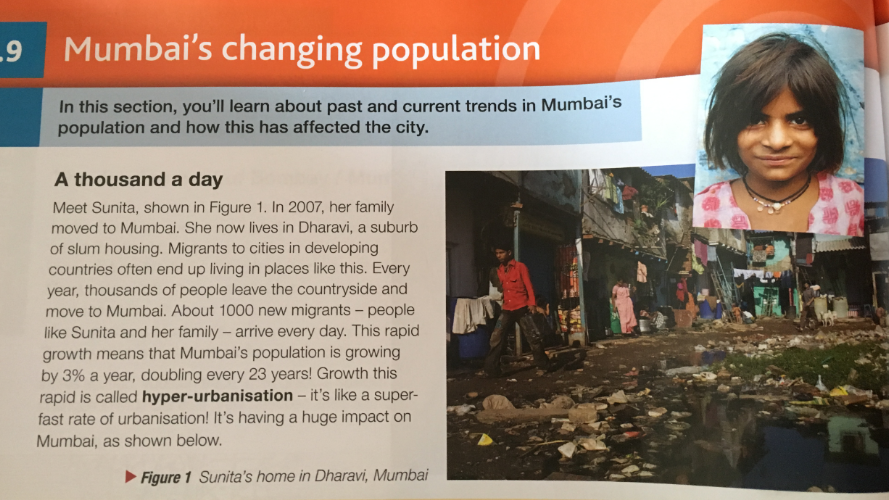 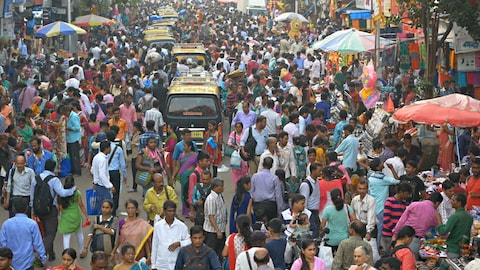 Lesson 9 - Mumbai’s Changing Population.
Challenges of an Urbanising World
DESCRIBE what this population graph of Mumbai shows.
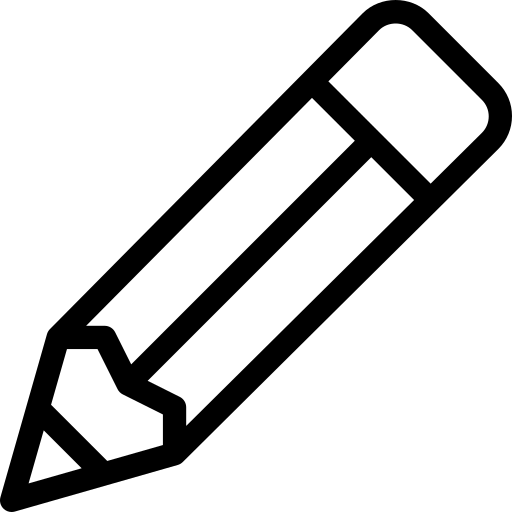 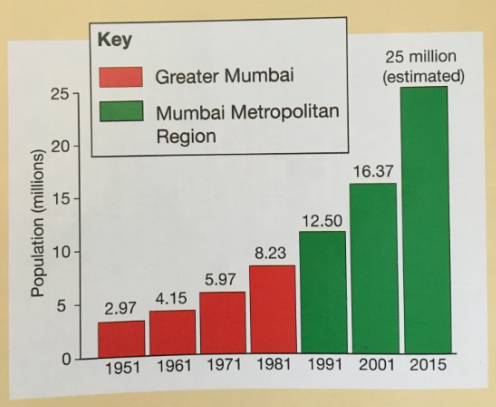 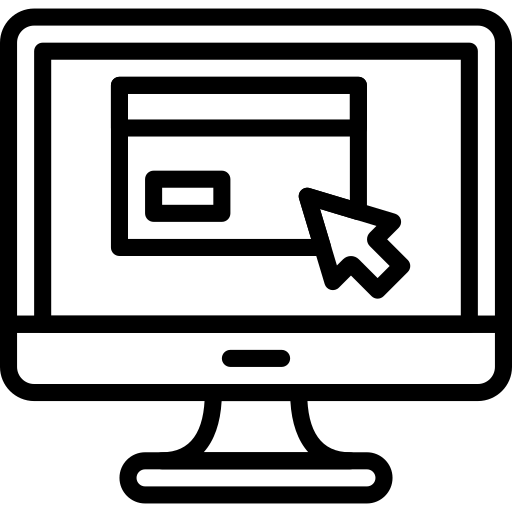 Use the ‘facts about population’ sheet to complete the boxes. The first has been done for you!
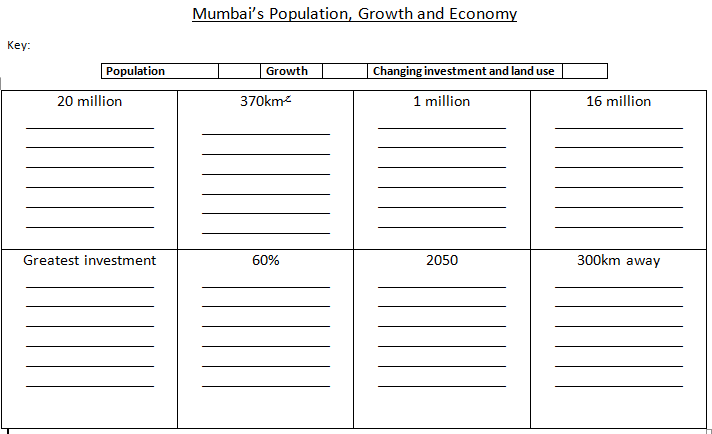 Mumbai will reach this population in 2020
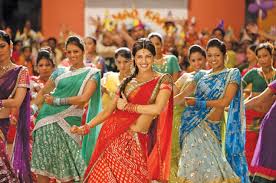 Lesson 10 - Opportunities and Challenges.
Challenges of an Urbanising World
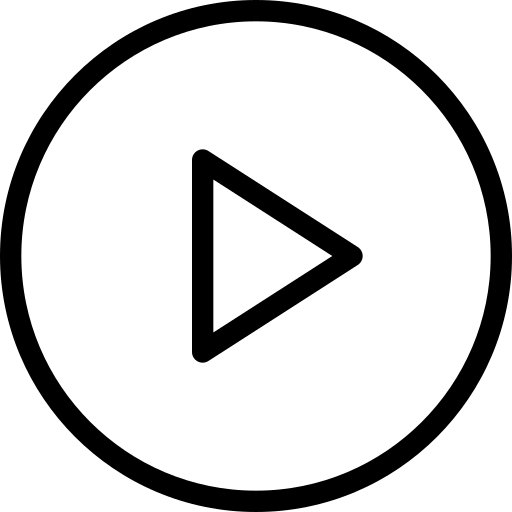 Independent research links
Opportunities Quizlet. 
https://bit.ly/3eZDBP3
Opportunities spider diagram
https://bit.ly/3aMbz6g 
Challenges in Mumbai
https://bit.ly/3aJZKNX
Video links
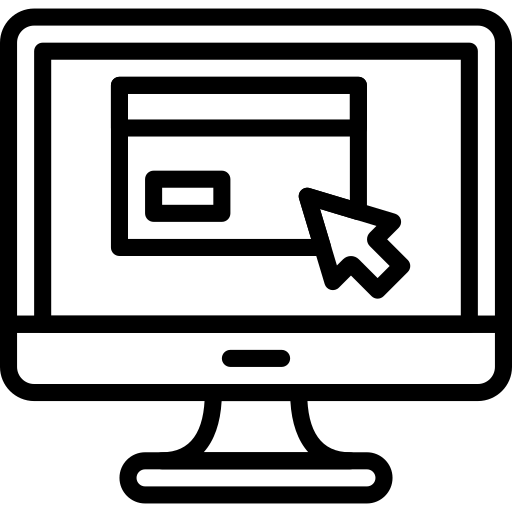 Walking through Mumbai.
https://bit.ly/3eZDBP3
Visit the ‘opportunities quizlet’ and use the flashcards to CREATE a spider diagram of the opportunities available in Mumbai. You can play some of the games too!
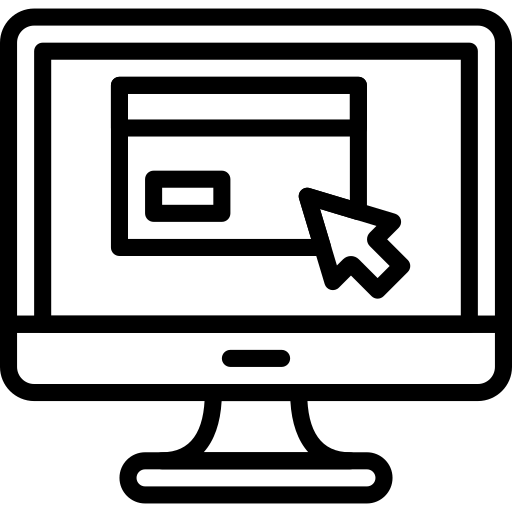 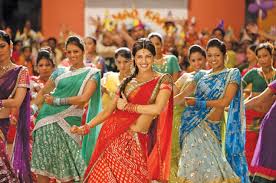 Lesson 10 - Opportunities and Challenges.
Challenges of an Urbanising World
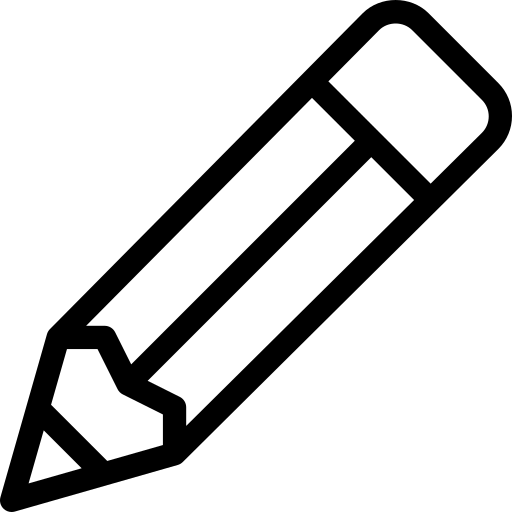 Use the ‘challenges in Mumbai’ sheet to complete the tasks below.
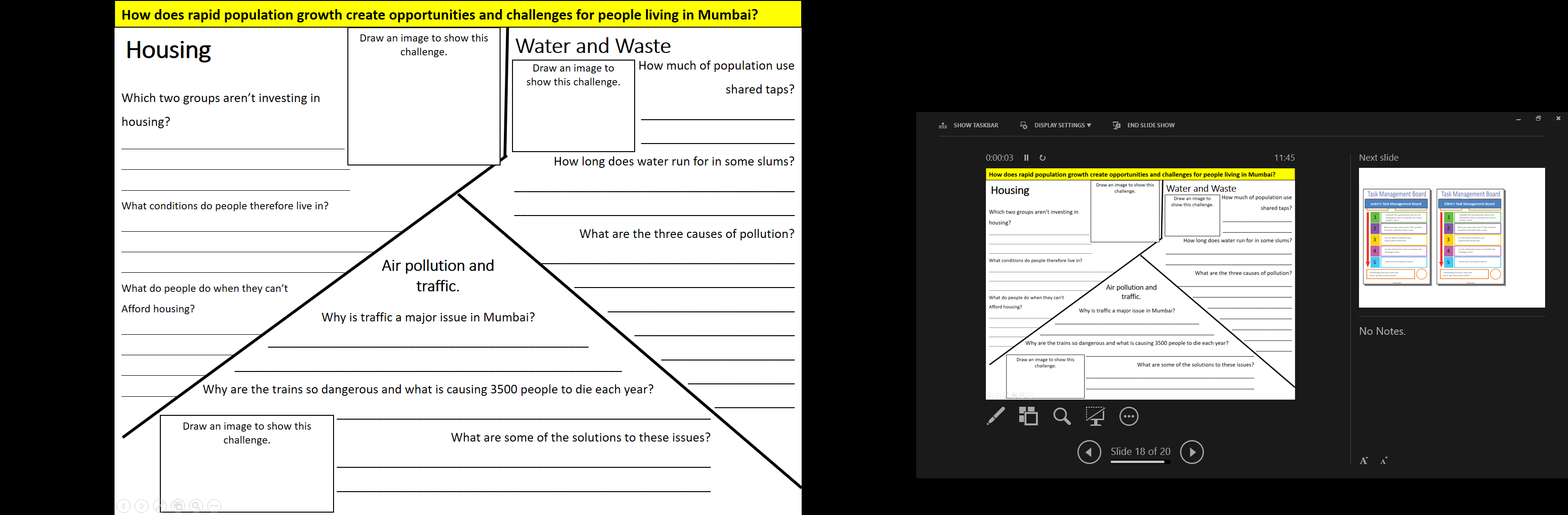 Lesson 11 - Quality of Life in Mumbai.
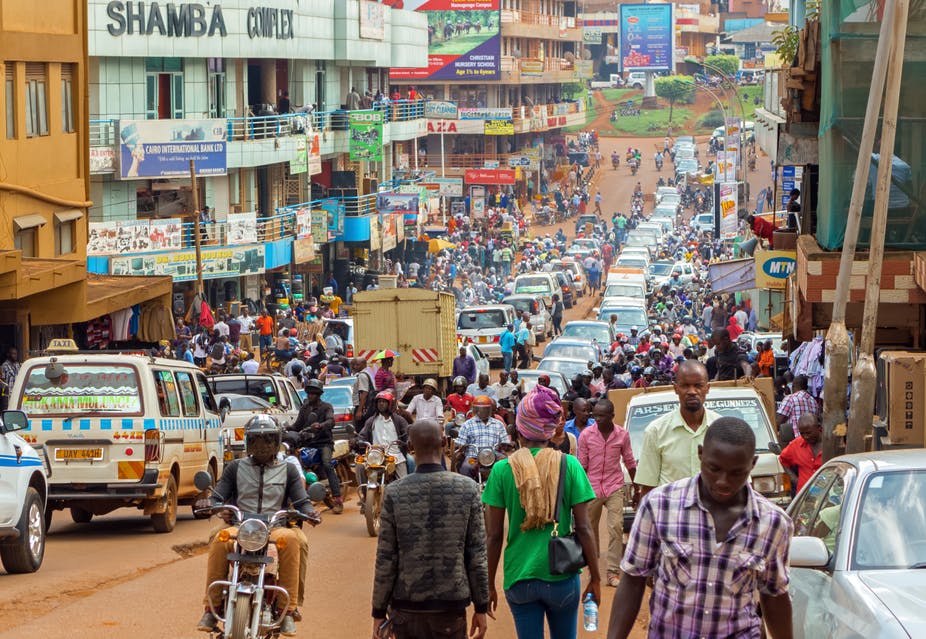 Challenges of an Urbanising World
Video links
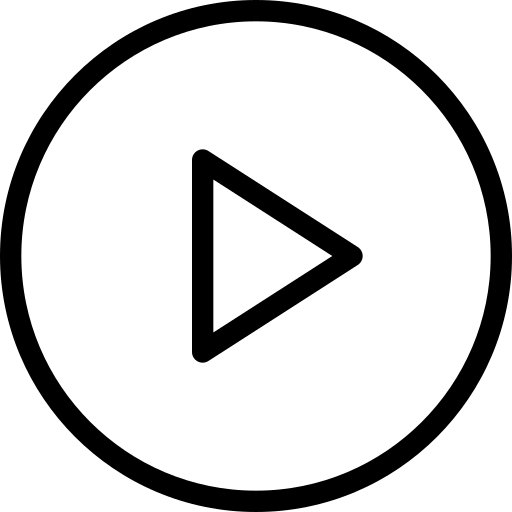 Independent research links
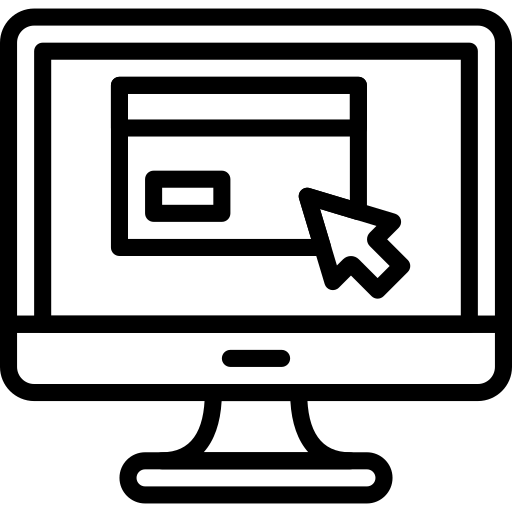 Slumming it
https://bit.ly/2zJxv5r
Living in different parts of the city. 
https://bit.ly/2W8xUWj
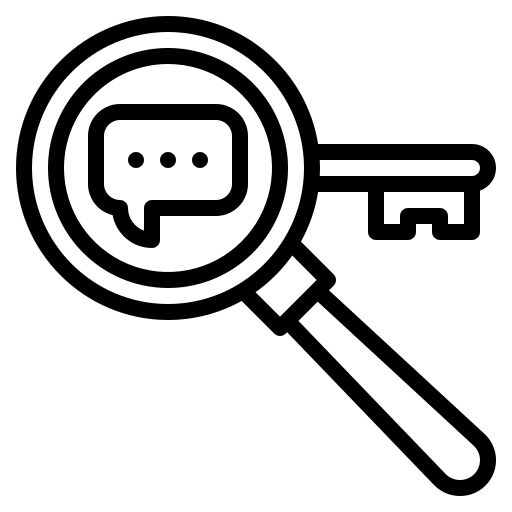 Quality of Life
A measure of how wealthy people are, using criteria such as housing, employment and environmental factors (rather than income)
Informal economy
Unofficial economy, where no records are kept. No contracts or employment rights.
Starter: Watch 5 minutes  of Slumming IT with Kevin McCloud. Start the video from 2min 30seconds in!!Write a DESCRIPTION of what you think it would be like to the Dharavi slum.
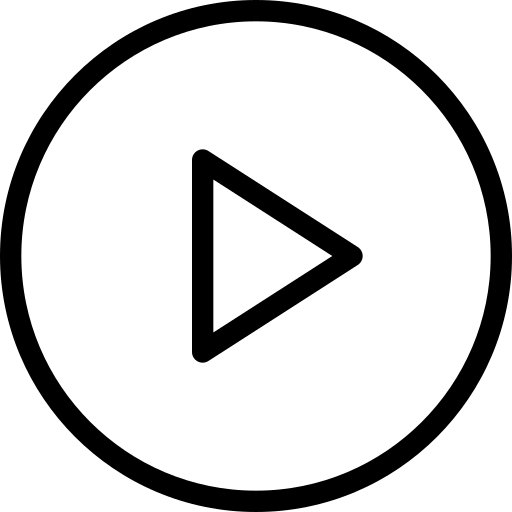 Task: READ the information about inequality. 



1) Highlight the key features of a slum.

2)What do you understand by the term ‘uneven distribution of wealth’?





3) What do you understand by access to basic needs?
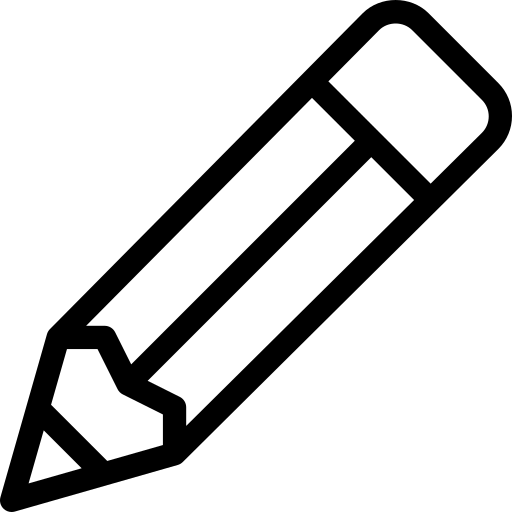 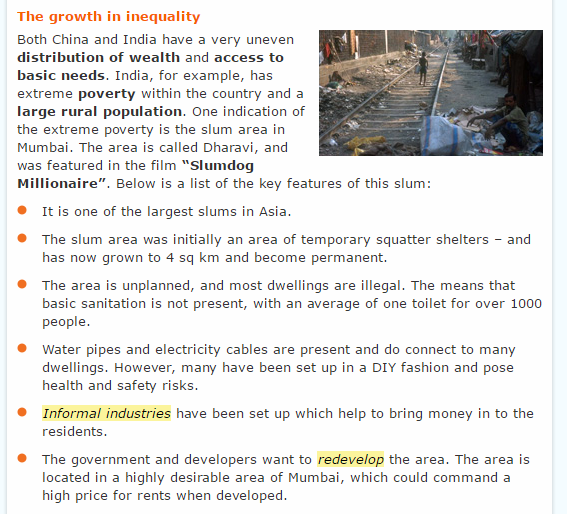 Lesson 11 - Quality of Life in Mumbai.
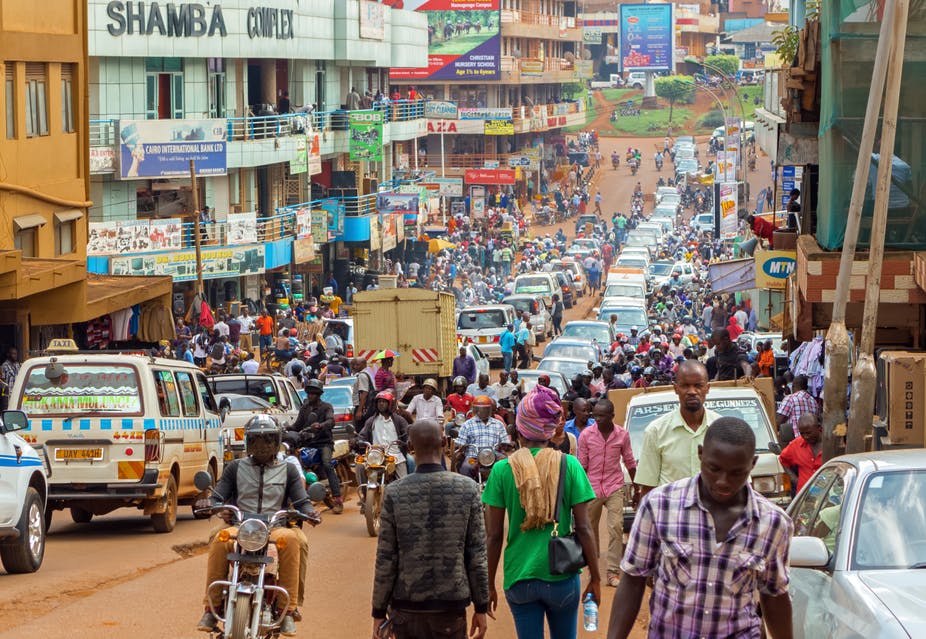 Challenges of an Urbanising World
Video links
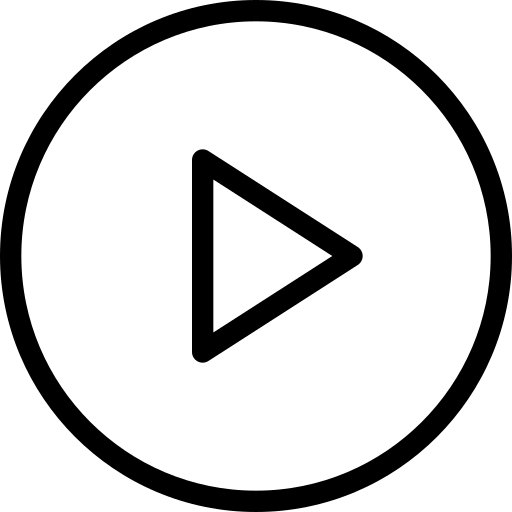 Independent research links
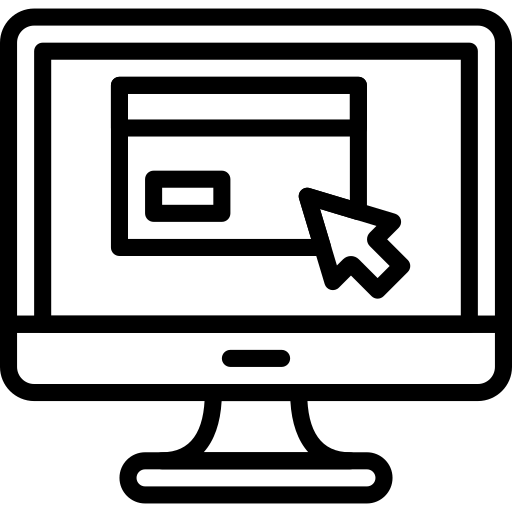 Slumming it
https://bit.ly/2zJxv5r
Living in different parts of the city. 
https://bit.ly/2W8xUWj
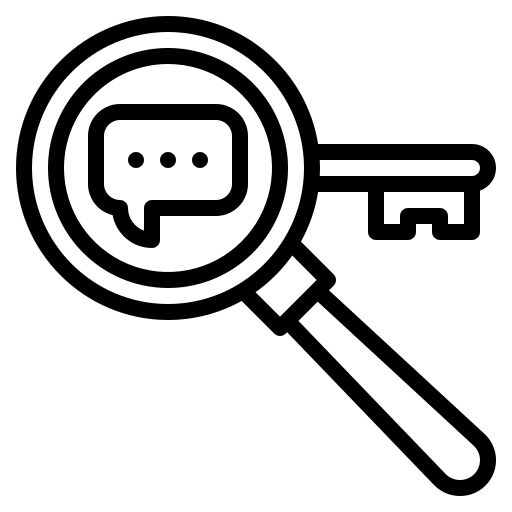 Quality of Life
A measure of how wealthy people are, using criteria such as housing, employment and environmental factors (rather than income)
Informal economy
Unofficial economy, where no records are kept. No contracts or employment rights.
Task: READ through the three pieces of information about living in Dharavi, the suburbs and Colaba. Use it to complete the table below!
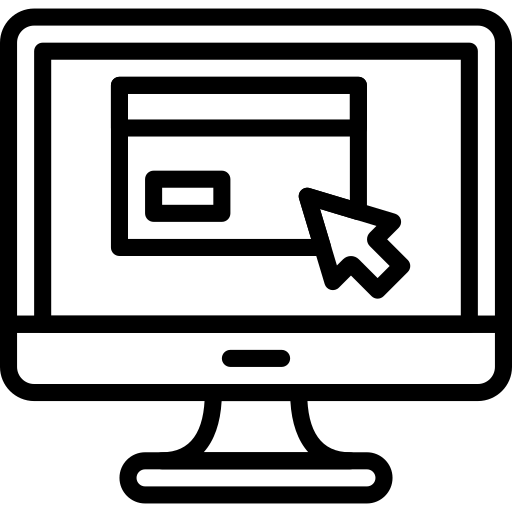 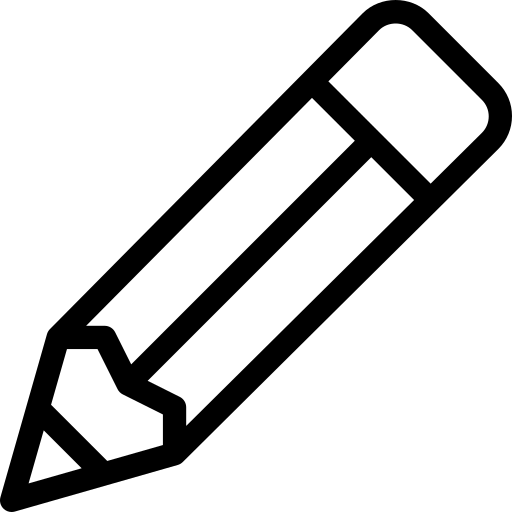 Lesson 12- Vision Mumbai, Sustainable Mumbai?
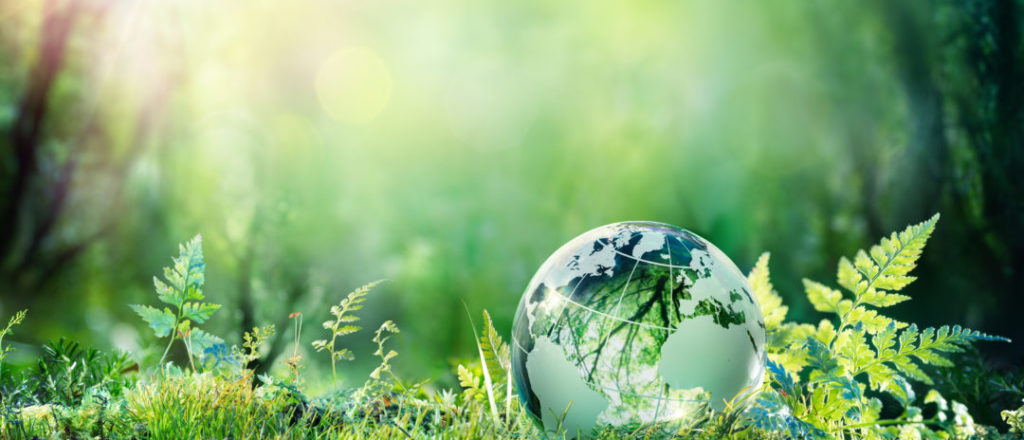 Challenges of an Urbanising World
Video links
Independent research links
Models of sustainability.
https://bit.ly/3d0SQ8q 
Vision Mumbai information 
https://bit.ly/2Yg9tZW
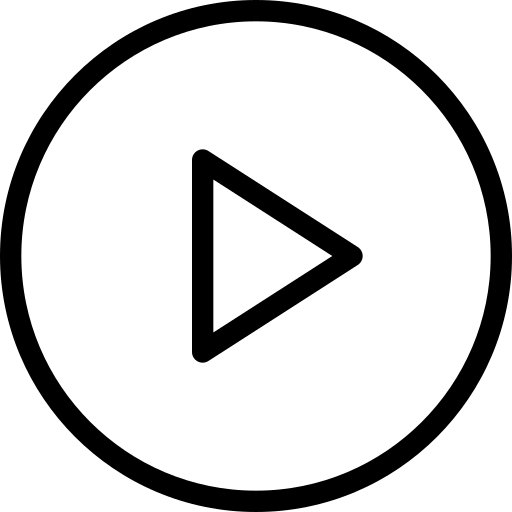 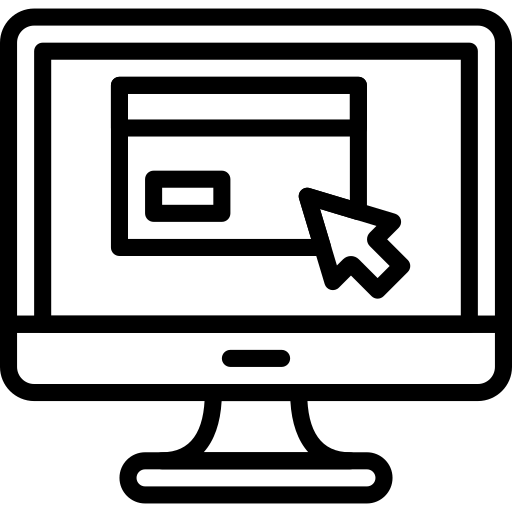 What is sustainability?
https://bit.ly/3f2R0G8
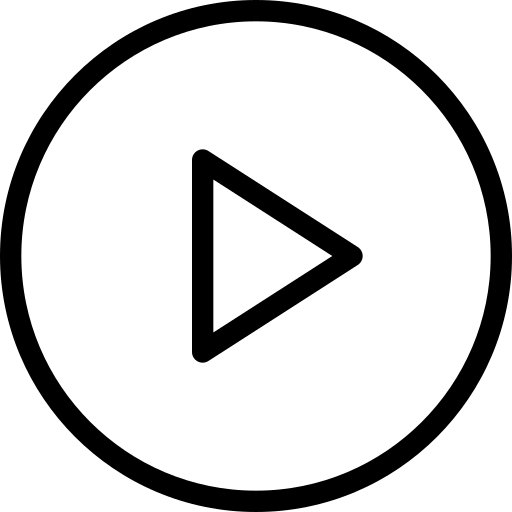 Watch the video called ‘What is sustainability’. Use the video to write down your definition of sustainability.
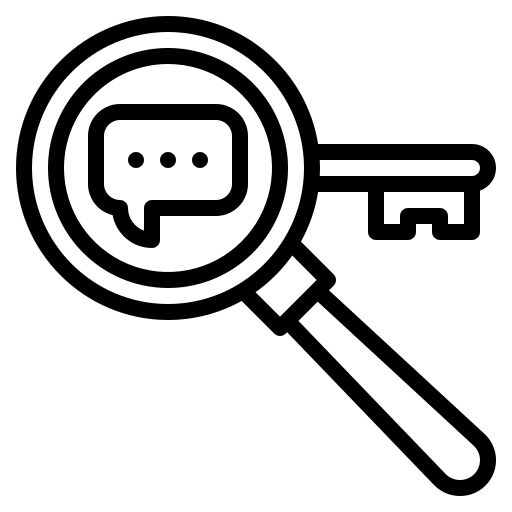 Sustainable development: “Development that meets the needs of the present without compromising the ability of future generations to meet their own needs”.
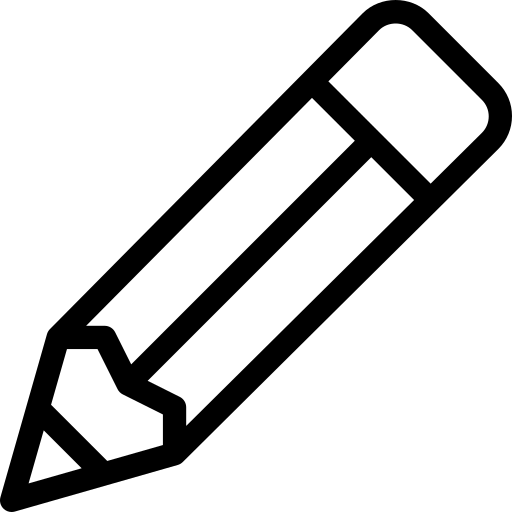 Look at the ‘models of sustainability link. Create a sketch of each one.Challenge: Which one is your favourite? Why?
Lesson 12- Vision Mumbai, Sustainable Mumbai?
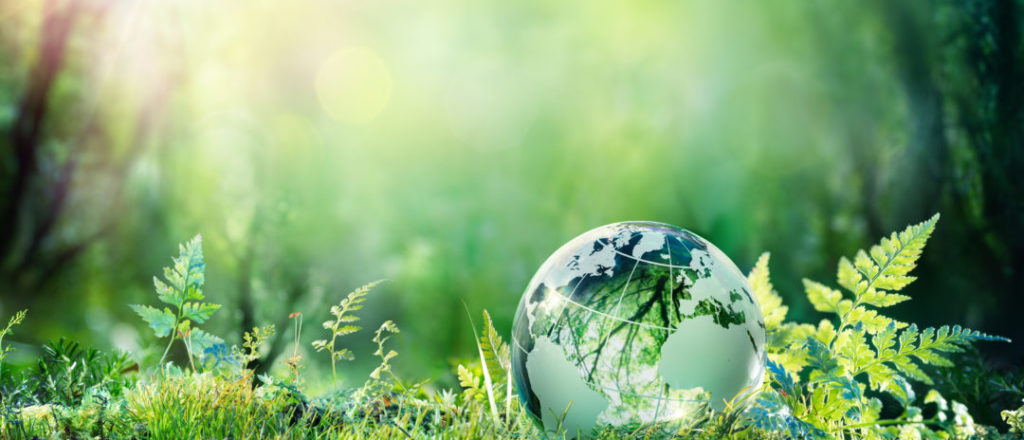 Challenges of an Urbanising World
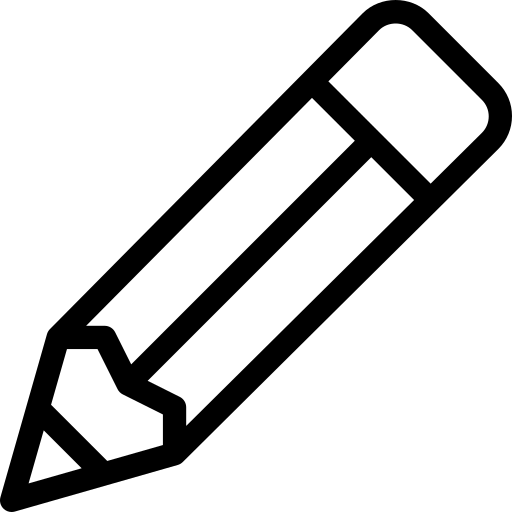 Lesson 13 - Sustainable Development in Mumbai
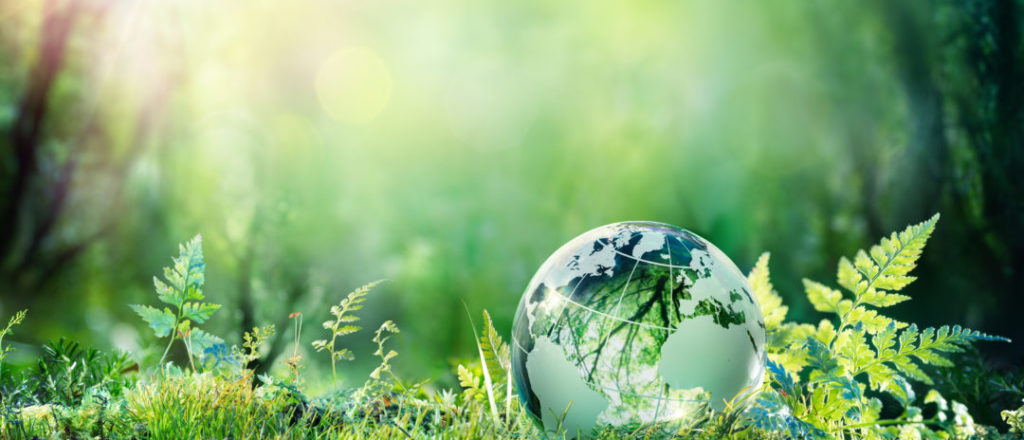 Challenges of an Urbanising World
Challenges of an urbanising world
Video links
Optional video- LSS. 
https://bit.ly/3aJOnWt
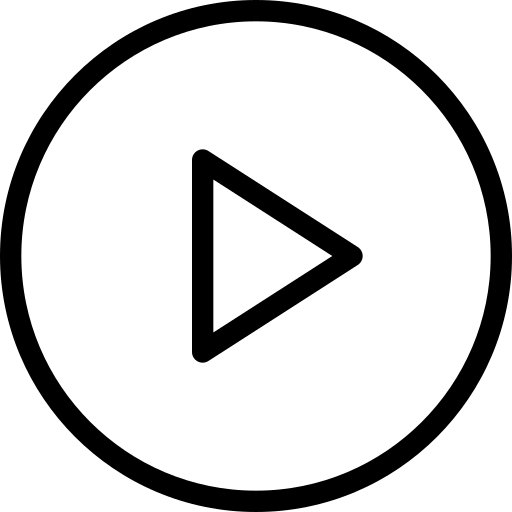 Independent research links
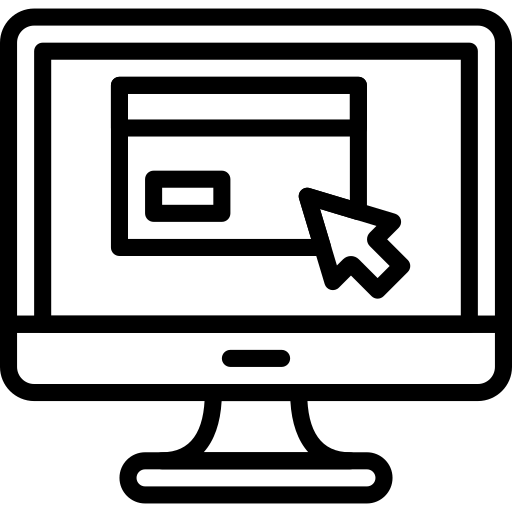 Top Down VS Bottom up development
https://bit.ly/2yW6Y45
LSS Information
https://bit.ly/2YfnnLH 
Quiz- https://bit.ly/3bOfFfn
Visit the top down vs bottom up development link. 
WRITE down three bullet points about each type of development.
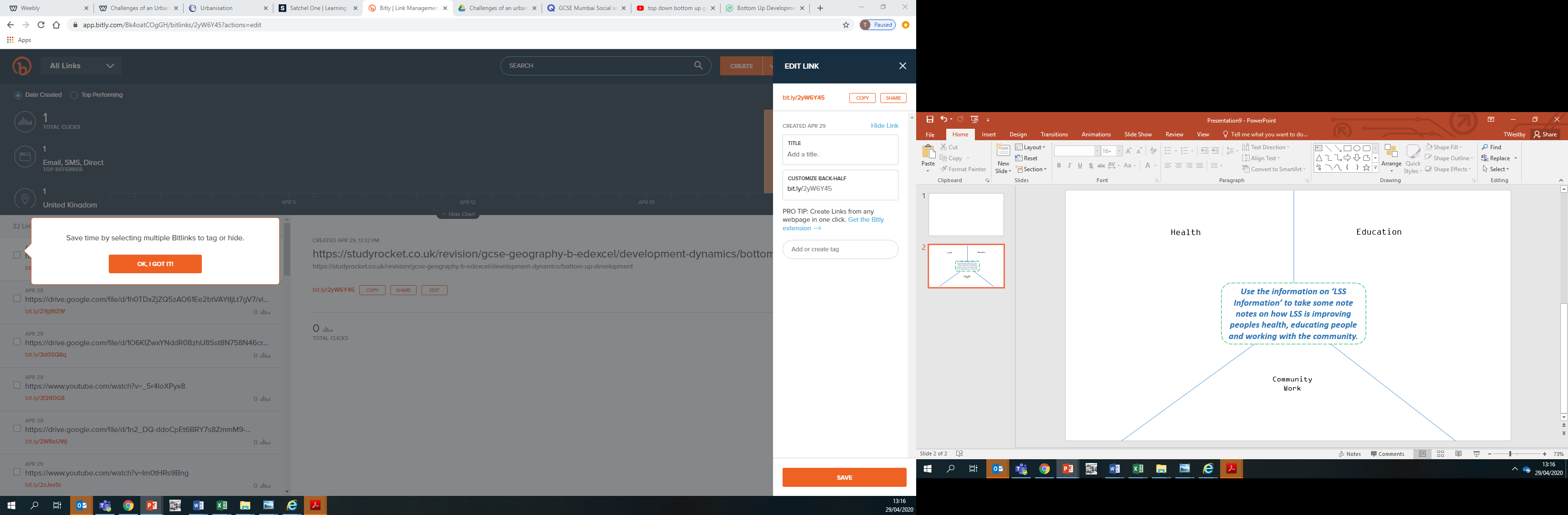 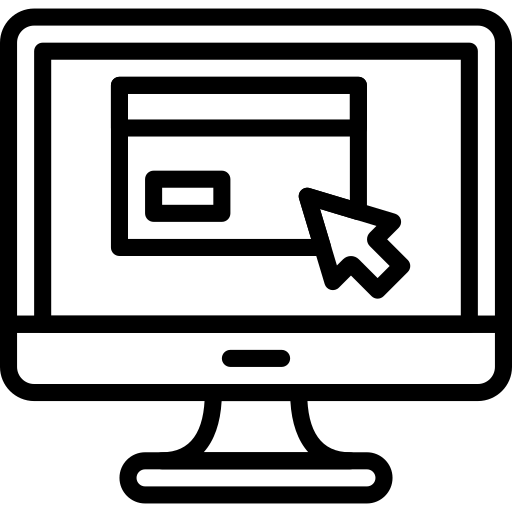 Lesson 13 - Sustainable Developlement in Mumbai
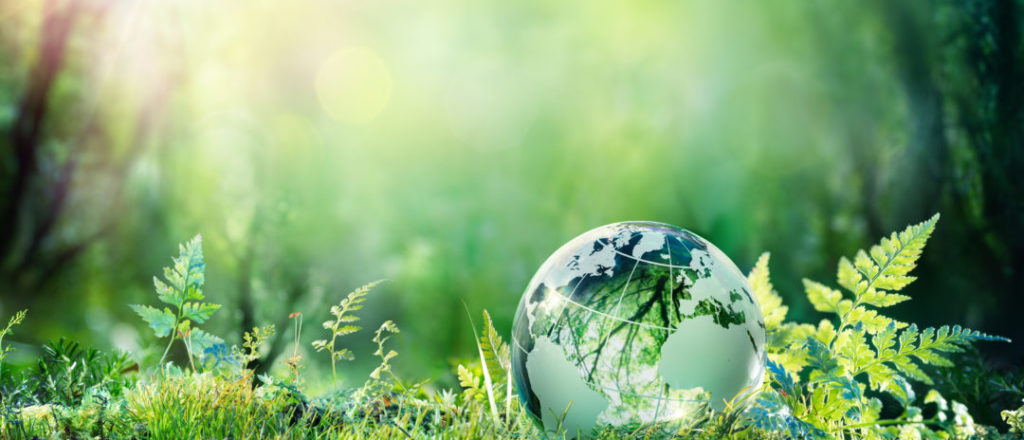 Challenges of an Urbanising World
Complete this google quiz: https://bit.ly/3bOfFfn. Make sure you include the name of your teacher and your class. When you have completed it, it will give you a score.

Total marks: 
Give yourself a PM (something that went well. For example, an answer your got correct, if you did well on case study details, if you knew a lot of key terms. Then give yourself a PF (something you need to improve with. Pick one answer that you got wrong and write it out in full as your PF task.
PM: 





PF:






Improvement using the model answer:
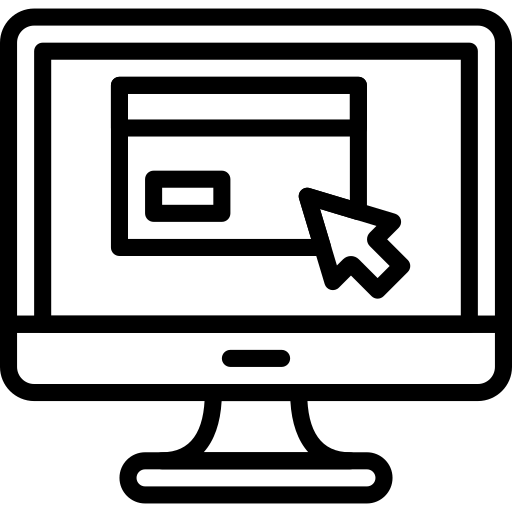 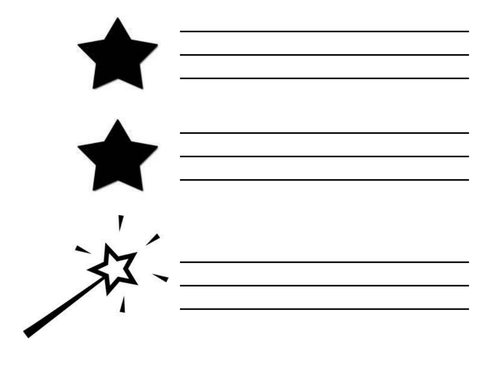 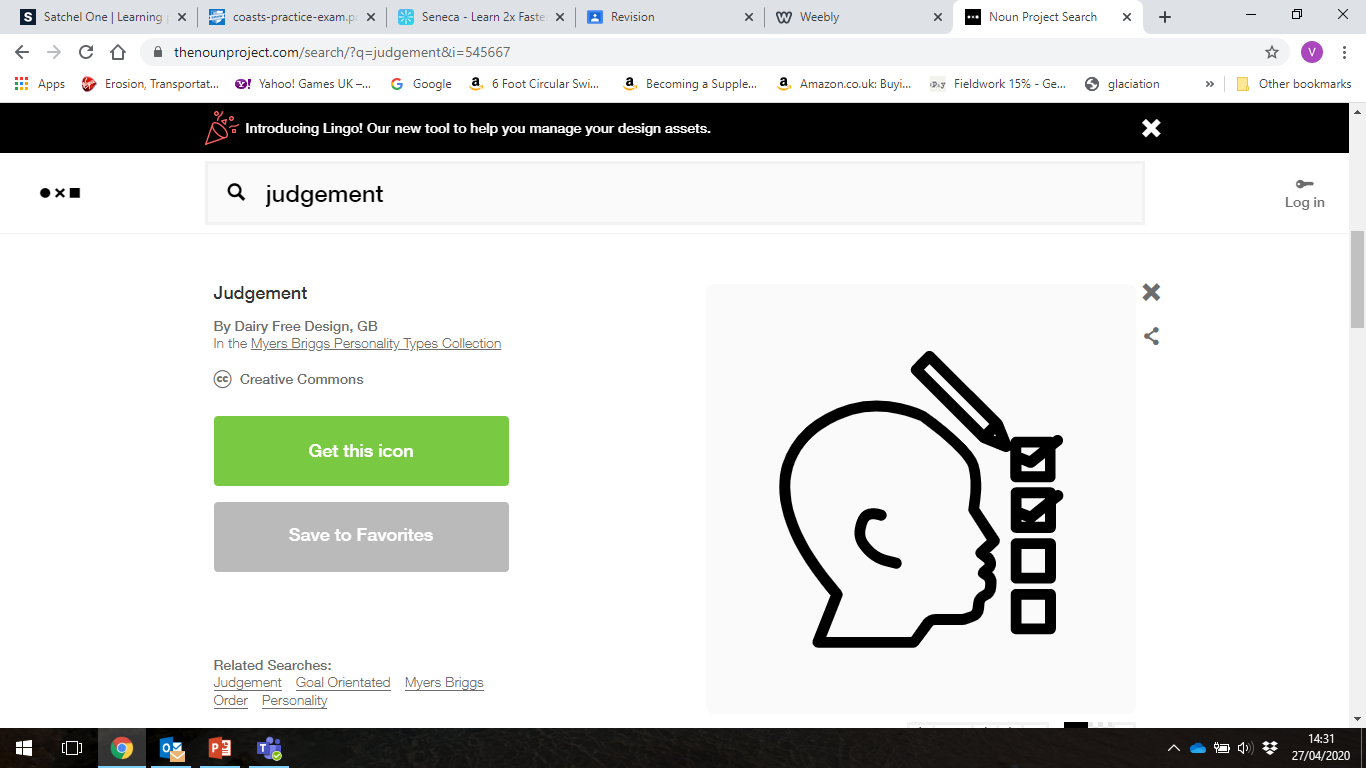 REFLECT on your learning over the last several lessons and how well you have worked through the booklet.  Give yourself 2 stars – positives, and a wish – something to push for.